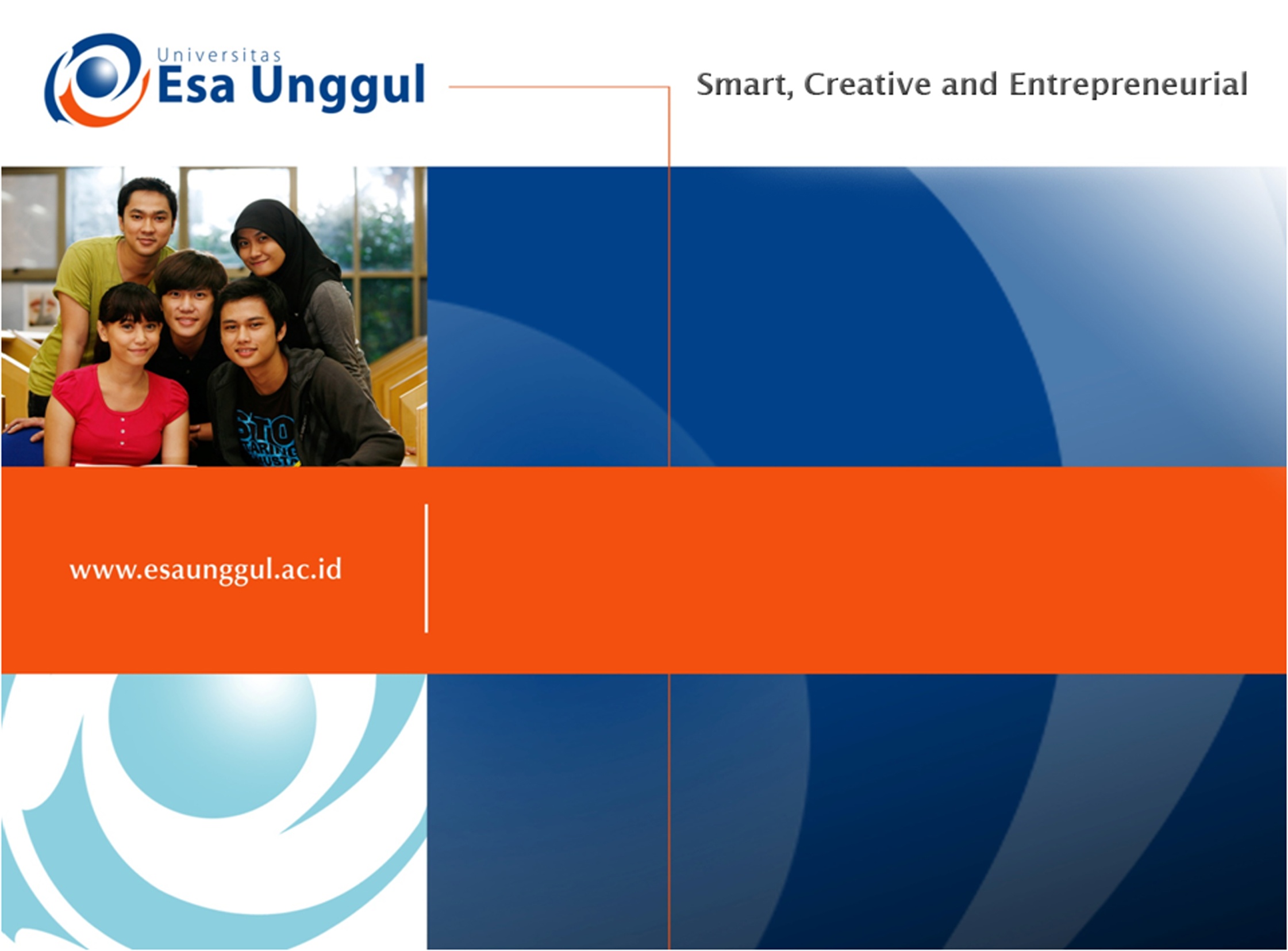 REVIEW PERTEMUAN 1-6
Taufik Rendi Anggara., MT
Teknik InformatikaFakultas Ilmu Komputer
REVIEW PERTEMUAN 1-6